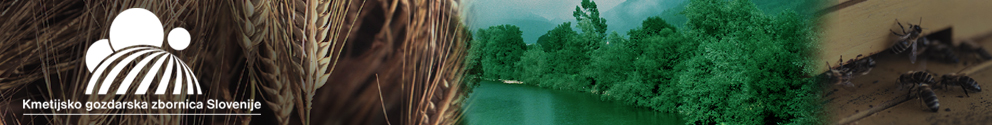 Prilagoditev Javne službe kmetijskega svetovanja za nove izzive
/Anton Jagodic, vodja Sektorja za kmetijsko svetovanje, KGZS/
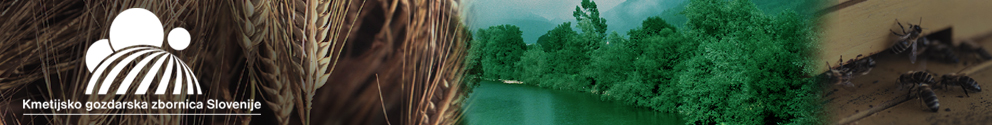 Novi izzivi JSKS in širše
Izzivi JSKS
Uveljavitev strategij: 
„od vil do vilic“, „ biotsko raznovrstnost“, 
„ za metan“, „ razvoj ekološkega kmetijstva“, „eno zdravje“, 
„ strategije lokalnega razvoja“, in drugih.
Uveljavitev akcijskega načrta za ekološko kmetovanje/mlade kmete, 
Nemoč podeželja - odnosi duševno zdravje

Dolgoročna vizija za podeželska območja EU
Prilagajanje na podnebne razmere.
Misije EU
Posodabljanje znanja. 
Pomagati kmetom, strokovno, pravočasno, verodostojno, celostno, dolgoročno.

Organizacija dela.
Finančna stabilnost.
Tehnične posodobitve.
E-komunikacija.
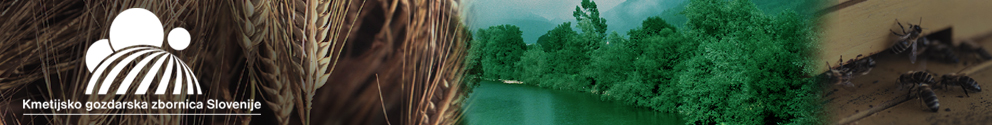 boj proti raku,
prilagajanje podnebnim spremembam,
življenje v okolju prijaznejših mestih,
zagotavljanje zdravih tal za zdravo hrano, ljudi, naravo in podnebje
ter varovanje oceanov.

Za vsako misijo EU bosta določena časovni okvir in proračun, ki bosta odvisna od težavnosti izziva. Misije bodo presegale raziskave in inovacije ter spodbujale inovacije v vseh sektorjih, da bi zagotovile učinkovite rešitve.
Izzivi:
Misije EU
Katere misije si je zadala EU? 

Misije EU pomenijo
zavezanost k reševanju glavnih družbenih izzivov.
Imele bodo tudi ključno vlogo pri uresničevanju prednostnih nalog EU, npr. evropskega zelenega dogovora in evropskega akcijskega načrta za boj proti raku.
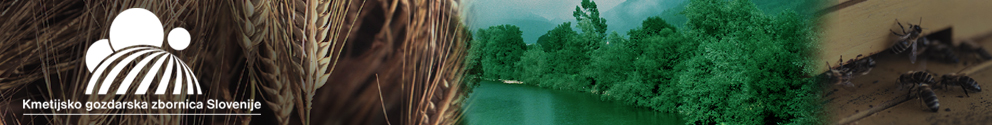 Vsebina Strateškega načrta SKP 2023-2027 se mora preliti v prakso
Zakonodaja
Učenje pravil intervencij, tehnoloških izvedb, pogojenosti, ukrepov, rokov, administracije
Prenos vedenja na upravičence
Svetovanje pri izbiri, izvedbi intervencij
Pomoč pri zahtevkih, vlogah
Pomoč ob neskladjih
Izziv:

Implementacija ukrepov kmetijske politike v letu 2023.
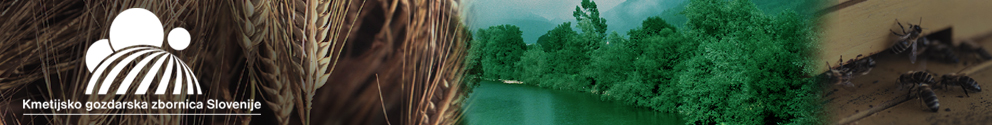 Vprašanje: 
Kaj konkretno novega prinaša EU uredba o strateških načrtih na temo 
STORITVE KMETIJSKEGA SVETOVANJA ?
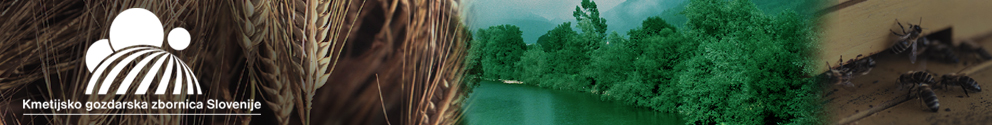 Primerjava  besedila Uredbe o strateških načrtih (v sprejemu)  v členu, ki določa Storitvah kmetijskega svetovanja z sedanjim stanjem vsebin dela JSKS
Material in metode dela: 

Pregled 13. člena verzije uredbe z dne  28 julija 2021 in primerjava 

izhodišča MKGP/ program JSKS 2021/poročilo o delu JSKS 2020
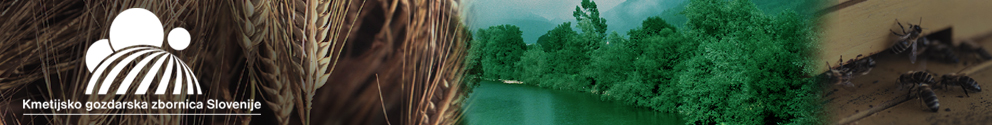 EU uredba
Države članice v strateški načrt SKP vključijo sistem, 
ki zagotavlja storitve za svetovanje kmetom in drugim upravičencem do podpore SKP o upravljanju zemljišč in upravljanju kmetij („kmetijsko svetovanje“), ki lahko temelji na obstoječih sistemih.
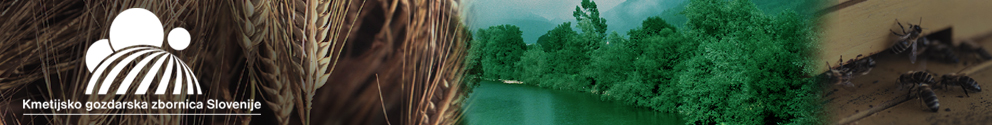 EU uredba
2. Storitve kmetijskega svetovanja zajemajo ekonomsko, okoljsko in socialno razsežnost, upoštevajoč obstoječe kmetijske prakse, ter zagotavljajo najnovejše tehnološke in znanstvene informacije, pridoblejne s pomočjo raziskav in inovacij, vključno z zagotavljanjem javnih dobrin.  
S temi storitvami se v celotnem ciklu razvoja kmetij zagotavlja ustrezna pomoč, vključno s prvo vzpostavitvijo kmetijskega gospodarstva, prilagoditvijo vzorcev proizvodnje povpraševanju potrošnikov, inovativnimi praksami, kmetijskimi tehnikami za odpornost na podnebne spremembe, vključno z gozdnim kmetijstvom in agroekologijo, boljšo dobrobitjo živali ter po potrebi varnostnimi standardi in socialno podporo.
Storitve kmetijskega svetovanja so vključene v povezane storitve kmetijskih svetovalcev, raziskovalcev, organizacij kmetov in drugih deležnikov, ki tvorijo AKIS.
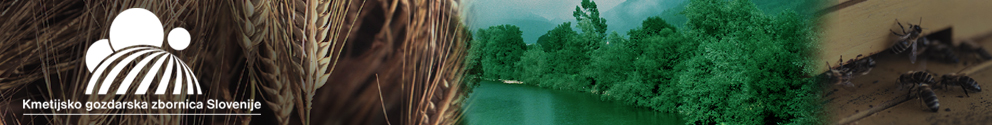 EU uredba
3. Države članice zagotovijo, da je kmetijsko svetovanje nepristransko in da so svetovalci ustrezno usposobljeni in niso v navzkrižju interesov.
4. Storitve kmetijskega svetovanja zajemajo najmanj: 
(a) vse zahteve, pogoje in upravljavske obveznosti, ki se uporabljajo za kmete in druge upravičence v skladu s strateškim načrtom SKP, vključno z zahtevami in standardi v okviru pogojenosti in s pogoji za intervencije, pa tudi informacije o finančnih instrumentih in poslovnih načrtih, vzpostavljenih v okviru strateškega načrta SKP; 
(b) zahteve, kot jih države članice določijo za izvajanje Direktive 2000/60/ES- vode, Direktive 92/43/EGS – habitati, Direktive 2009/147/ES- ptiči, Direktive 2008/50/ES-zrak, Direktive (EU) 2016/2284- emisije, Uredbe (EU) 2016/2031- o ukrepih varstva pred škodljivimi organizmi rastlin, Uredbe (EU) 2016/429-  o prenosljivih boleznih živali, člena 55 Uredbe (ES) št. 1107/2009 Evropskega parlamenta in Sveta- o dajanju fitofarmacevtskih sredstev v promet  9 ter Direktive 2009/128/ES- doseganje trajnostne rabe pesticidov;
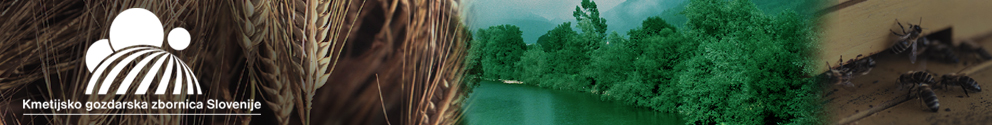 EU uredba
(c) kmetijske prakse, ki preprečujejo razvoj odpornosti proti antimikrobikom
(d) obvladovanje tveganj 
 (e )podporo za inovacije, zlasti za pripravo in izvajanje projektov operativnih skupin evropskega inovacijskega partnerstva za kmetijsko produktivnost in trajnostnost
(f) digitalne tehnologije v kmetijstvu in na podeželskih območjih
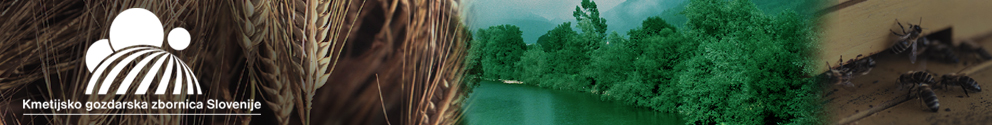 EU uredba
(g)	trajnostno upravljanje hranil, vključno z uporabo orodja za trajnostnost kmetij za hranila najpozneje od leta 2024, ki je vsaka digitalna aplikacija, ki zagotavlja vsaj:
(i)	ravnovesje med glavnimi hranili na pridelovalni površini;
(ii)	pravne zahteve glede hranil;
(iii)	podatke o tleh, ki temeljijo na razpoložljivih informacijah in analizah;
(iv)	podatke IAKS, pomembne za upravljanje hranil;

(h)	zaposlitvene pogoje, obveznosti delodajalcev, zdravje in varnost pri delu ter socialno oskrbo v kmetijskih skupnostih.
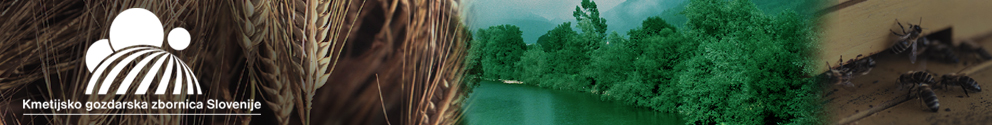 Primer pregleda, način dela
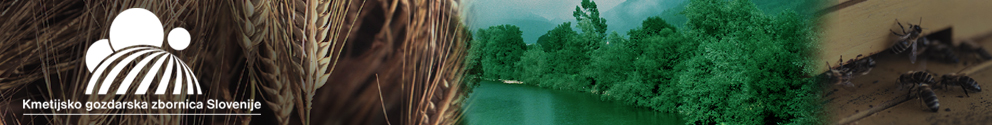 Primer pregleda, način dela
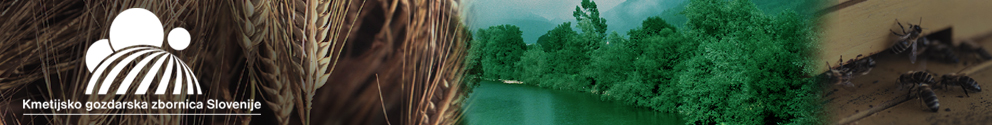 Ugotovitve in sklepi:
Ugotovitev: V Sloveniji imamo sistem svetovanja vzpostavljen in  pokriva vse zahteve EU uredbe ( Proposal for a REGULATION OF THE EUROPEAN PARLIAMENT AND OF THE COUNCIL establishing rules on support for strategic plans ….) o strateških načrtih na podlagi pravne podlage  za delovanje JSKS; Uredba o načinu in obveznostih izvajanja javne službe kmetijskega svetovanja (Uradni list RS, št. 60/17), ki opredeljuje delovanje javne kmetijske svetovalne (JSKS). Natančneje delovanje JSKS je opredeljeno v Priloga 1: Program JSKS za obdobje 2018-2024, še bolj natančno pa v letnih programih dela, ki nastanejo na podlagi letnih izhodišč MKGP. 

Sklep: Sistem pokriva svetovanje iz zahtevanih vsebin.
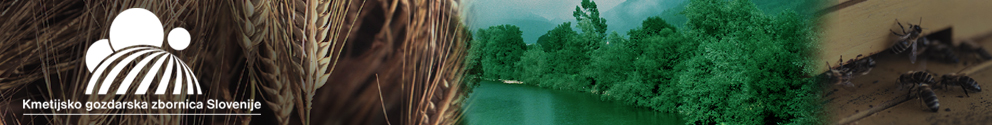 Prilagoditve: 
Kadrovska prenova
Interna specializacija
Širitev področja dela JSKS
Svetovanje na dosedanjih in novih vsebinah (celostno svetovanje)
Skupinske oblike svetovanja
Svetovalec postaja
moderator procesa prenosa znanja.
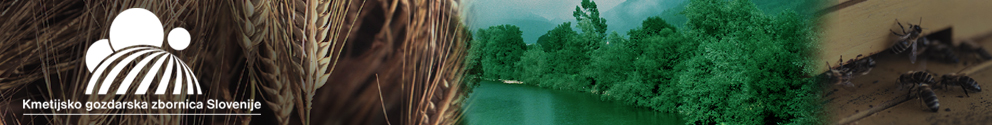 Prilagoditve: 
Uporaba sklada za okrevanje in odpornost za večjo učinkovitost dela,
Uporaba znanja iz bazena EU EIP https://ec.europa.eu/eip/agriculture/en/find-connect/projects
Vsebinska prenova, uporaba slovenskega sitem AKIS
Usposabljanje kadrov:
Metodološko,
Strokovno, mnogotera področja,
Komunikacijsko, uporaba novih orodij za večjo učinkovitost,
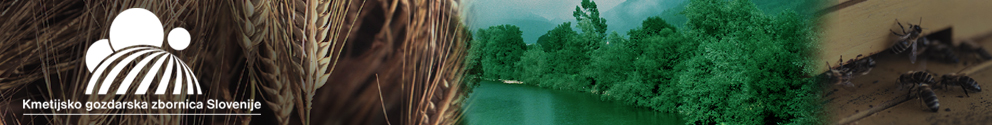 Hvala za pozornost, 
Anton Jagodic KGZS
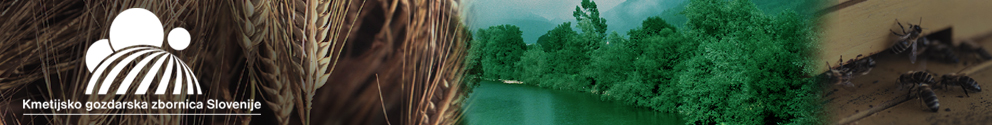 Viri:
https://ec.europa.eu/info/research-and-innovation/funding/funding-opportunities/funding-programmes-and-open-calls/horizon-europe/missions-horizon-europe/soil-health-and-food_en
https://ec.europa.eu/info/strategy/priorities-2019-2024/new-push-european-democracy/long-term-vision-rural-areas_en
https://ec.europa.eu/info/strategy/priorities-2019-2024/european-green-deal_sl
https://ec.europa.eu/food/horizontal-topics/farm-fork-strategy_en
https://eur-lex.europa.eu/legal-content/SL/TXT/HTML/?uri=CELEX:52020DC0380&from=EN
https://ec.europa.eu/regional_policy/sl/newsroom/news/2021/06/30-06-2021-long-term-vision-for-rural-areas-for-stronger-connected-resilient-prosperous-eu-rural-areas
https://zspm.si/nemoc-podezelja/
https://eur-lex.europa.eu/legal-content/SL/TXT/HTML/?uri=CELEX:52018PC0392&from=SL